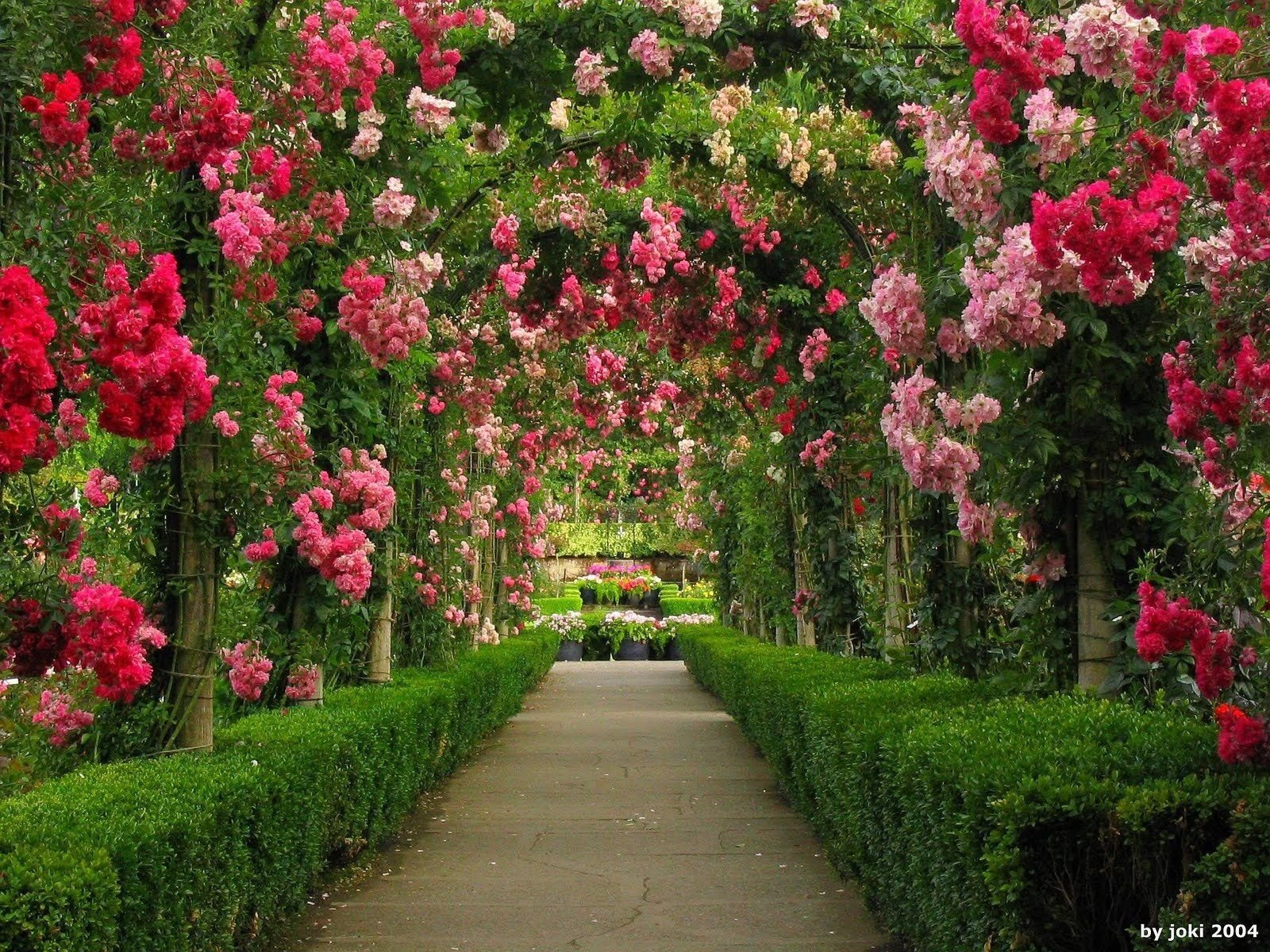 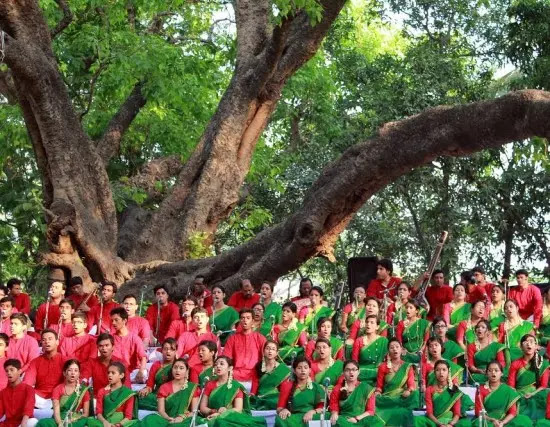 স্বাগতম
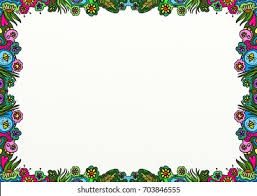 পরিচিতি
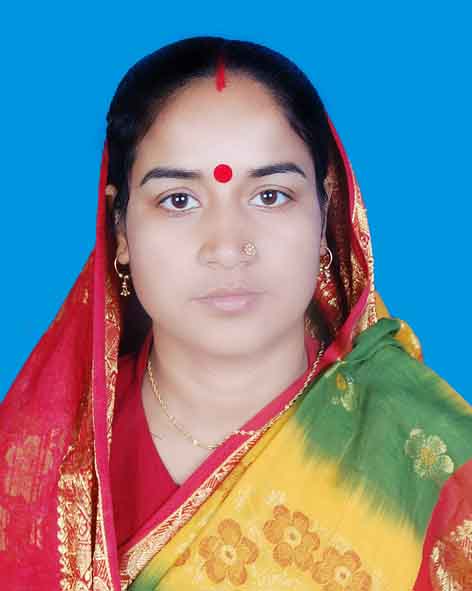 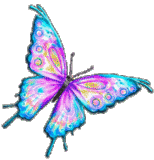 শ্রেনী  - সপ্তম 
বিষয় –বাংলা 
কবিতা- মেলা
মনিকা রানী তালুকদার 
সহকারী শিক্ষক 
মিরপুর বালিকা উচ্চ বিদ্যালয় ও কলেজ , বাহুবল, হবিগঞ্জ ।
নিচের ছবিগুলু লক্ষ্য কর
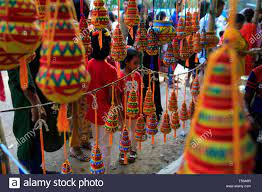 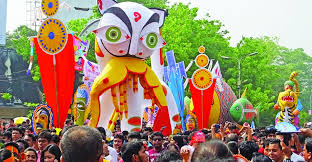 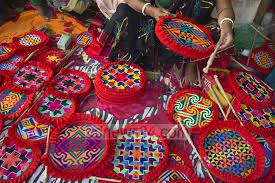 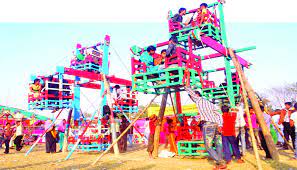 আজকের পাঠ
মেলা
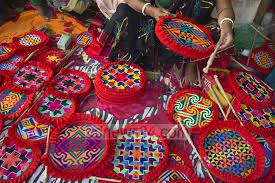 আহসান হাবীব
শিখন ফল
১  ।  কবি সম্পর্কে বলতে পারবে।  
২। কবিতাটি আবৃতি করতে পারবে।
৩ । শব্দার্থ বলতে পারবে ।
আহসান হাবীব
জন্ম ঃ ১৯১৭ সালে পিরোজপুর  জেলায়
কাব্যঃ আশায় বসতি ,সারা দুপুর
মৃত্যু ঃ ১৯৮৫ সালে ঢাকায়
পেশা সাংবাদিকতা
একক কাজ
১ । আহসান হাবীব সম্প্ররকে ৪ টি  তথ্য খাতায় লিখ ।
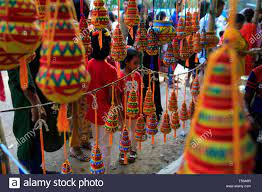 আদর্শ পাঠ
সাত সাগরের বুক থেকে নেয়
ঢেউ তুলে নেয় ভালোবাসা।
জগৎ জুড়ে যায় ছড়িয়ে,
যায় ছড়িয়ে আলো আশার।
ভালোবাসার এই যে মেলা
এই যে মেলা ভাই-এর বোনের,
এই যে হাসি এই যে খুশি
এই যে প্রীতি লক্ষ মনের-
শব্দার্থ
নিত্য
রোজ
মেলা
মিলন
সুবাস
সুগন্ধ
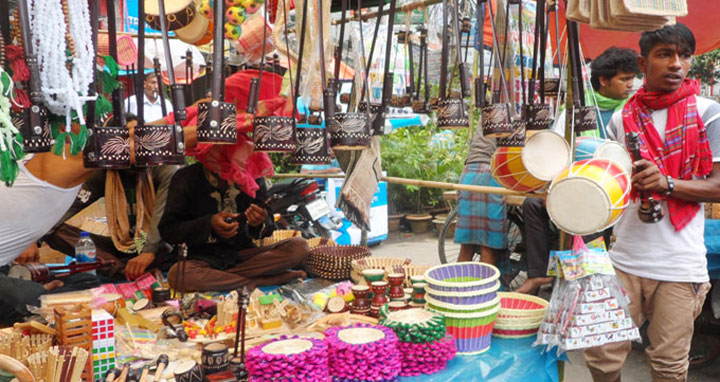 বাড়ীর কাজ
১২  লাইন  কবিতা খাতায় লিখে আনবে।
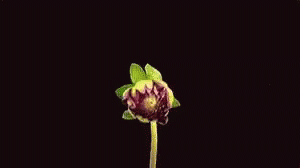 ধন্যবাদ
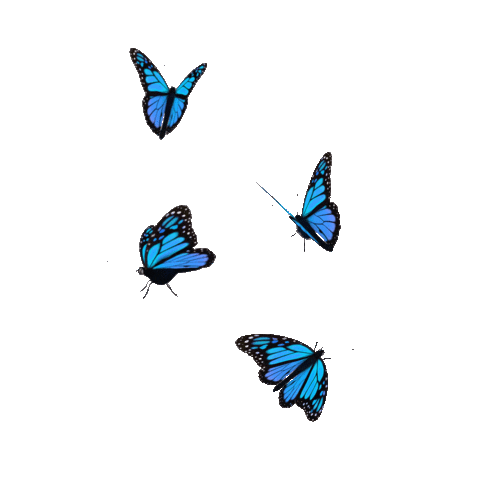